School Nutrition Policy:Choose Your Own Adventure!
Gail Wortmann
School Nutrition Policy
CDC’s 2005 Science Ambassador Program
Instructions
You are to assume your chosen school health policy has been implemented.  Time has passed and consequences, both good and bad, have had time to arise. You are to follow the links in this PowerPoint that show the consequences of your chosen policy.  You are then to evaluate your policy in light of the consequences by using the document, “Evaluating Policy.”
School Nutritional Policy Index
Click on the policy title to view the intended and unintended consequences of policy implementation.

Weight Monitoring Policy
Mandatory Nutritional Course Policy
Obesity Patch Policy
Remove Vending Machines Policy
Require More Exercise Policy
Click this icon to come back to the Policy index.
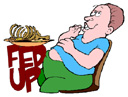 Weight Monitoring PolicyConsequences
The school will regularly weigh all students and keep track of their weight over time.  The school board will be given on-going reports showing weight gain/loss trends which they will share with the public.
Review all consequences for this policy.
Consequence 1
Consequence 2
Consequence 3
Consequence 4
Consequence 5
Policy Index
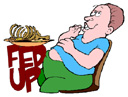 Weight Monitoring Consequences (1 of 5)
Intended Consequence:
Due to the new weight monitoring program at our school, a lot of important data has been collected by school officials. These data have been shared with the public showing the success of the new nutritional policy. Also, the data have been shared with the Centers for Disease Control and Prevention (CDC) as a part of their long-term “obesity in adolescence” study.
Back
Weight Monitoring Consequence (2 of 5)
Intended Consequence:Due to the new weight monitoring program at our school, students have changed their dietary and exercise habits.  All indicators suggest the changes are life-long and will result in improving the health of the population.
Back
Weight Monitoring Consequences (3 of 5)
Unintended consequence:
Due to the new weight monitoring program at our school, many students are increasingly embarrassed about their weight. Peer pressure has resulted in some students psychologically withdrawing from contact with their peers.
Back
Weight Monitoring Consequence (4 of 5)
Unintended consequence:
Due to the new weight monitoring program at our school, the district had to hire a person to oversee the weighing of students.  The new hire was to keep track of all the weight data, write reports about overall student weight change and give the school board on-going reports.  The cost of this part of the program caused the school to discontinue support for one of the music programs.
Back
Weight Monitoring Consequence (5 of 5)
Unintended consequence:
Due to the new weight monitoring program at our school, students’ general health improved.  The students missed less school because of reduced numbers of visits to the doctor.  Formerly obese students also spent less money on medications as a result of their improved health.  The school nurse spent less time dispensing medications during the school day, and had more time to spend on educating students about better health practices.
Policy Index
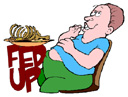 Back
Mandatory Nutritional Course Policy Consequences
The school will require each student to successfully complete a course on proper nutrition and exercise, while keeping track of their daily food intake and exercise output. Passing the end-of-course test will be required for graduation.
Review all consequences for this policy.
Consequence 1
Consequence 2
Consequence 3
Consequence 4
Consequence 5
Policy Index
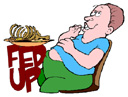 Mandatory Nutritional Course Consequence(1 of 5)
Intended consequence:
Due to the new mandatory nutrition course at our school, students are better informed about recommended diet and exercise choices. Because they are better-informed, students are making wiser, healthier choices.
Back
Mandatory Nutritional Course Consequence(2 of 5)
Intended consequence:Due to the new mandatory nutrition course at our school, students have formed a school-sponsored Nutrition Club.  The club members are preparing presentations to spread the healthier word to classes at the elementary and middle school levels.
Back
Mandatory Nutritional Course Consequence(3 of 5)
Unintended consequence:
Due to the new mandatory nutrition course at our school, seniors who have failed to pass the mandatory nutrition course assessment have had their diplomas withheld. Because the students failed to graduate, they must now retake the nutrition course online during the summer.  The students must bear the cost of the summer course.
Back
Mandatory Nutritional Course Consequence(4 of 5)
Unintended consequence:
Due to the new mandatory nutrition course at our school, students must now keep better track of their food intake. Parents are upset because students must keep a log of food they eat both in-school and out-of-school. Some parents feel this is an unnecessary hassle and resent the intrusion into their personal lives.
Back
Mandatory Nutritional Course Consequence(5 of 5)
Unintended consequence:
Due to the new mandatory nutrition course at our school, students are talking to their parents about nutrition and exercise.  Many parents are joining health clubs and raising the economic prospects for the town.  Grocery store owners are seeing a rise in the sale of fresh fruits and vegetables.  The Chamber of Commerce is proposing a community support program to help bolster the effects of the school program.
Policy Index
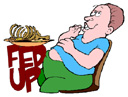 Back
Obesity Patch PolicyConsequences
The school will require all obese students to wear a medicinal “patch” with medication that will cause students to lose weight by raising their metabolic rate.  The transdermal patch will be provided to students free of charge.
Review all consequences for this policy.
Consequence 1
Consequence 2
Consequence 3
Consequence 4
Consequence 5
Policy Index
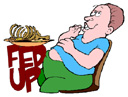 Obesity Patch Consequences(1 of 5)
Intended consequence: 
Due to the use of a transdermal medicinal patch for combating obesity, many students at our school lost weight.  The weight loss reduced their risk of type II diabetes, cardiovascular problems, and other weight-related diseases.
Back
Obesity Patch Consequences(2 of 5)
Intended consequence:
Due to the use of a transdermal medicinal patch for combating obesity, many students lost weight which increased their acceptance by their peers.  Previously obese students experienced a reduction in bullying episodes and other negative student behaviors from other students their age.
Back
Obesity Patch Consequences(3 of 5)
Unintended consequence:
Due to the use of a transdermal medicinal patch for combating obesity, students lost weight but because of the nature of their medication, their metabolic rate increased significantly. The resultant rise in behavioral problems, in-school suspensions, and out-of-school suspensions significantly lowered teacher morale. The whole school seemed to be either frantic or depressed.
Back
Obesity Patch Consequences(4 of 5)
Unintended consequence:
Due to the use of a transdermal medicinal patch for combating obesity, students initially lost weight, but became dependent on the patches for weight control. Students did not change their dietary habits, so anyone who discontinued use of the patches regained their weight almost immediately.  Some even gained additional weight.
Back
Obesity Patch Consequences(5 of 5)
Unintended consequence:
Due to the use of a transdermal medicinal patch for combating obesity, the media has come to town!  Many national stories of the school’s new nutritional policy have hit the airways.  The president of our school’s student council was invited to appear on Good Morning America and tell the world about how “the patch” was combating obesity in America’s youth.
Policy Index
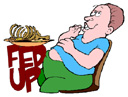 Back
Remove Vending Machines PolicyConsequences
The school will remove all vending machines with high-sugar, high-fat foods and beverages from the school premises.  Vending machines with healthy choices will still be available.
Review all consequences for this policy.
Consequence 1
Consequence 2
Consequence 3
Consequence 4
Consequence 5
Consequence 6
Policy Index
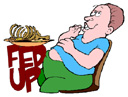 Remove Vending Machines Consequences(1 of 6)
Intended consequence:
Due to removal of all vending machines with high-sugar, high-fat foods and beverages from the school, students consumed a healthier diet. As a result, the health of the general population improved and there was a reduction in the number of overweight students.
Back
Remove Vending Machines Consequences(2 of 6)
Intended consequence:
Due to removal of all vending machines with high-sugar, high-fat foods and beverages from the school, fewer students in the school were at risk for type II diabetes. Also, students were more attentive in the hour after lunch because they were not suffering from the consequences of a post-meal blood sugar spike and drop.
Back
Remove Vending Machines Consequences(3 of 6)
Unintended consequence:
Due to removal of all vending machines with high-sugar, high-fat foods and beverages from the school, students began bringing pop and snacks with them to school. This resulted in the development of a program for backpack searches. At the beginning of the next school year, students were required to use only clear plastic backpacks for security purposes.
Back
Remove Vending Machines Consequences(4 of 6)
Unintended consequence:
Due to removal of all vending machines with high-sugar, high-fat foods and beverages from the school, students began buying soda and snacks from businesses close to the school.  School officials contacted the businesses and asked them to restrict the selling of such products just before and just after school in addition to lunch time.  The business owners were not happy, so school/community relations deteriorated.
Back
Remove Vending Machines Consequences(5 of 6)
Unintended consequence:
Due to removal of all vending machines with high-sugar, high-fat foods and beverages from the school, students initially suffered from caffeine withdrawal.  After the headaches passed, however, the students felt better and their behavior was much improved.  There were fewer office referrals as a result of the reduced caffeine consumption.
Back
Remove Vending Machines Consequences(6 of 6)
Unintended consequence:
Due to removal of all vending machines with high-sugar, high-fat foods and beverages from the school, loss of profits from the vending machines caused the school food service to suffer a reduction in income.  As a result, they revamped their program and began offering meals with more fresh produce.  Sales went up and the food service made more money from lunch sales than prior to the vending machine exodus.
Policy Index
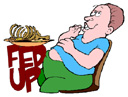 Back
Require More Exercise PolicyConsequences
The school will require each student to take physical education every day – no waivers for participation in sports activities.  Daily lessons in physical education will center on activities and exercise. 
Review all consequences for this policy.
Consequence 1
Consequence 2
Consequence 3
Consequence 4
Consequence 5
Policy Index
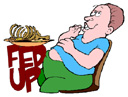 Require More Exercise Consequences(1 of 5)
Intended consequence:
Due to the new rule requiring increased physical activity by the students at school, the general health of the secondary population improved. Increased physical activity done in tandem with better school nutrition resulted in students feeling more energized. A sense of well-being became a part of the school culture.
Back
Require More Exercise Consequences(2 of 5)
Intended consequence:
Due to the new rule requiring increased physical activity by the students at school, student achievement improved across the board because students had more mental vigor. The school and community celebrated the students’ success by giving student discounts on teen-related products and free passes to community events.
Back
Require More Exercise Consequences(3 of 5)
Unintended consequence:
Due to the new rule requiring increased physical activity by the students at school, physical education was scheduled for every student, every day with no waivers for participation in extracurricular sports activities.  As a result of the scheduling changes, students could take fewer academic classes, thereby limiting the number of credits they could earn per year.
Back
Require More Exercise Consequences(4 of 5)
Unintended consequence:
Due to the new rule requiring increased physical activity by the students at school, all students were required to run/jog between classes, keeping to the right side of the hallway. There was a rise in hallway accidents and injuries. In addition, the administration discovered students needed less time between classes, so the amount of time in between classes was reduced by two minutes.
Back
Require More Exercise Consequences(5 of 5)
Unintended consequence:
Due to the new rule requiring increased physical activity by the students at school, students became more “insurable.”  Parents began reporting their student’s eligibility for a “good student” medical insurance discount. “Student who are active are healthier,” said an insurance agency representative.
Policy Index
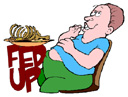 Back